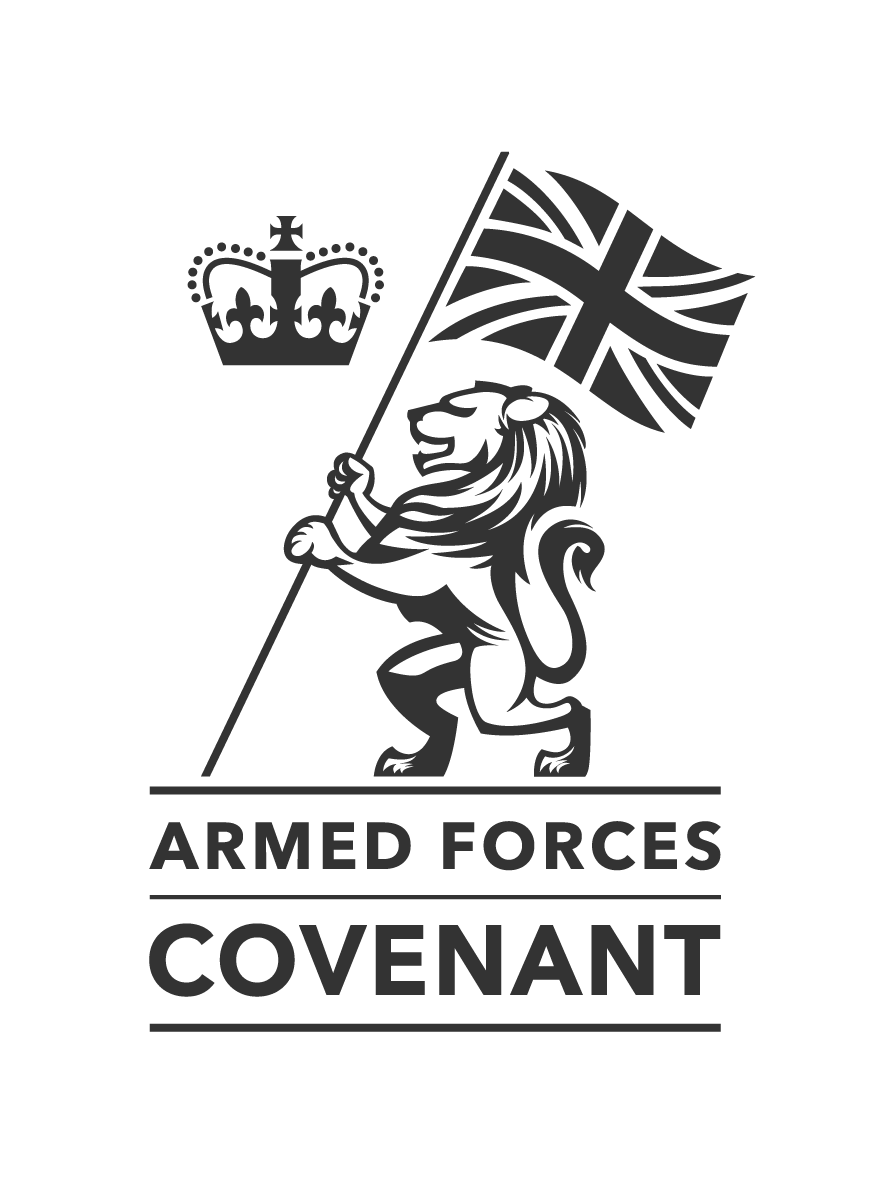 Armed Forces Community Covenant
Advanced Training
By Armed Forces Covenant Outreach Team
AIMS
Recap from the Awareness Session
Understanding the reason:  Why ask the question?
Deeper knowledge of the additional services available to the Armed Forces community.
Gain confidence in working with the Armed Forces community.
[Speaker Notes: Interactive and encourage questions.]
Recap from the Awareness Session

Who do we mean when we talk about the Armed Forces community?
What are the main issues affecting the Armed Forces?
What does life in the Armed Forces look like?
Positives and negatives of time served in the Armed Forces
[Speaker Notes: Video – 3 mins]
Why Ask the Question“Have you or a family member ever served/serving in the Armed Forces?”
How can Carpenters Arms incorporate asking the question?

How will you use this information, as there will be an expectation as to the reason for asking?

How can you evaluate the information for future reference?
Benefits of Asking The Question?
Tailor the advice 
Signpost to Armed Forces related support
Build rapport
Awareness that there may be more barriers due to the nature of their career
Open up communication channels
Identify potential gaps in services.
Evaluation of the information gained from asking the question.
Manage expectations
Armed Forces Specific Support
Housing – no local connection
Benefits & Welfare
	Royal British Legion
	SSAFA	
	Veterans Gateway
	Veterans UK
Health
	Combat Stress
	Help for Heroes
	NHS – TILS/CTS
Armed Forces Charities
Royal British Legion - supporting Service men and women, veterans and their families since 1921
- range of issues including finances, independent living, care, recovery, respite and employment
SSAFA - has been supporting the Armed Forces family for more than 130 years
- support available for short breaks for families, bereavement, mentoring, physical and mental health support, transition, finances, Gurkha services, housing advice and homeless support
Combat Stress – mental health support for veterans – available 24/7
Help for Heroes – support for mental health and wellbeing, recovery programmes, welfare and finance support, career recovery and sports and hobbies
[Speaker Notes: Receive a resource pack and link to e-learning]
Scenario:
Identify a service user we can use as an example and we can give him a military background.
[Speaker Notes: Establish priorities as with any other case
Follow up data sheet note that client was in the armed forces - regarding employment/family background
Current status – specific armed forces financial support
Reasons for the struggle to transition  – mental health, addiction, social isolation
Barriers – proud, non-communicative, lack of knowledge, health, transition adjustment, addiction
Managing expectations – honesty, advice, options
Knowing what resources are available specific for armed forces
FACT FINDING
Mental and physical health (including substance misuse) needs
Unaware of what military benefits that are available to them.
Build rapport and trust.]
Discussion
Based on the information provided in the scenario, what information do you need to gain from the individual to understand the reasons behind his current situation?
Do you know of any Armed Forces charities that would be able to support him?
Do you think there will be any barriers in working with the gentleman, if so, what do you think they are and would you tailor the support differently?
[Speaker Notes: Barriers:
Proud
Stoic
Man up / malingering attitude
Feelings of failure
Considerations
Unable to transition to civilian work life
Different approach to work and work colleagues
Is there any further support available from Armed Forces specific services – Warrior Programme, RBL Lifeworks and CTP
FACTS
1.Mental or physical health impairing on his ability to work – TILS, addiction, any other health concerns as a result of his service.
2. Understanding the reasons for the situation –substance misuse, social isolation
3. Builds rapport

Service to continue as they would with any other service user]
Myth Busting
A large proportion of unmarried service personnel, upon leaving the forces become homeless?

PTSD is higher in those who have served in the Armed Forces than the rest of the population?

The Armed Forces do not have a history of alcohol misuse.

Mad, bad and sad – does this accurately describe members of the Armed Forces?

The Armed Forces is predominately made up from Reservists.

The Armed Forces are not currently engaged in any conflicts/missions/deployments.
[Speaker Notes: Homelessness – RBL Research Paper – 2007 24,000 service personnel left the forces and a reported 1200 were reported as homeless.  Full characterisation of homeless could be staying with friends, sofa surfing and sleeping rough.  100% are male and have served in the Army.
PTSD – At present research figures state that having served in the Armed Forces does not mean you are more likely to suffer PTSD than the rest of the population.  Research also states that serving/exserving are more likely to have other health (physical/mental) issues and only 5% diagnosed solely with PTSD. Official MoD figures show three per cent of serving troops were diagnosed with mental health problems last year.
Alcohol Misuse - The prevalence of alcohol related harm and alcohol dependence within the serving UK Armed Forces has been shown to be greater than in the UK general population. Researchers have suggested several possible explanations; for instance, alcohol consumption may have been encouraged because of the belief that it fosters social cohesion when consumed in moderation, and alcohol tends to be readily available on military establishments and often at discounted prices – Combat Stress
Mad, Bad and Sad – No-it is a claim that people who have served in the Armed Forces have mental health issues.  Newspaper statement Defence Committee chairman, Dr Julian Lewis MP, said: “Contrary to public perception, most Servicemen and women leave with no mental ill-health and, to help veterans, we need to dispel the myth that many suffer psychological harm.

Armed Forces figures – as at 1st October 2018 – Full time regulars 135,360  /  reservists 32,270 – NHS being the largest employer of reservists

Current Conflicts/Deployments – Army continue to have deployments in Afghan, Africa, Baltic States, Belize, Brunei, Canada, Cyprus, Germany, Gibralta, Iraq, Falklands
RAF are involved in over 15 missions in 22 countries over 4 continents.
Navy – UK home waters, Red Sea and the Gulf, North and South Atlantic, Arctic and North European Waters, Meditterrean and Black Sea, Indian Ocean, Pacific and Globally]
Social Activities - Locally
Armed Forces & Veterans Breakfast Clubs
	- The Poppy & Pint, Gamston – last Saturday of 	the month – 9.30 am to 12.30 pm
	- The Old Buttercross, Bingham – first Saturday of 	the month – 9.30 am to 12.30 pm

Age UK – Joining Forces – offer befriending services to veterans born before 1950.
Outreach Project Offer
•	Deliver 3 tiered training – awareness, advanced and links to e-learning
•	Receive a resource pack
•	Support to identify your organisation’s Armed Forces Champion
•	The purpose for “asking the question”
•	Interest in signing the Armed Forces Covenant, what this means to your organisation, support and guidance on pledges.  Media coverage.  Potential funding opportunities
•	Support to apply for the Employer Recognition Scheme
•	Information to display to let service users know the service is Armed Forces aware – posters, certification
•	Continued support and evaluation of information
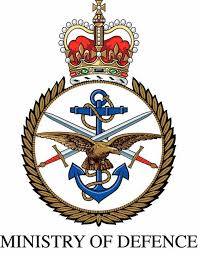 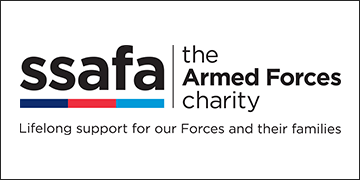 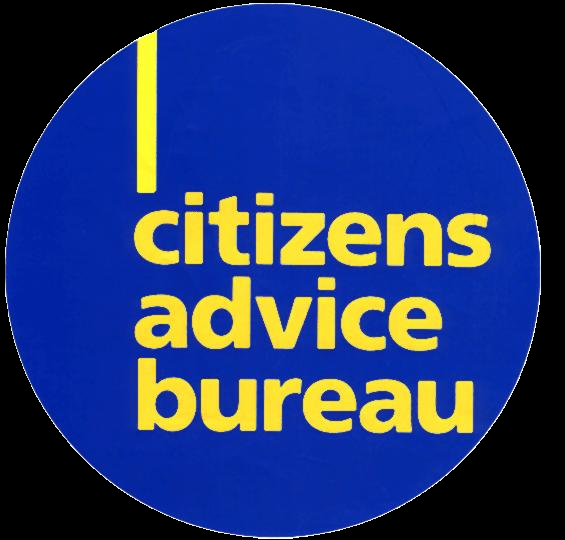 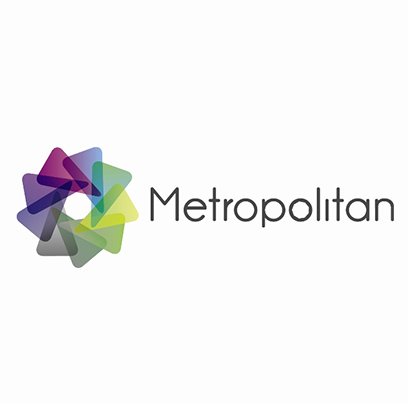 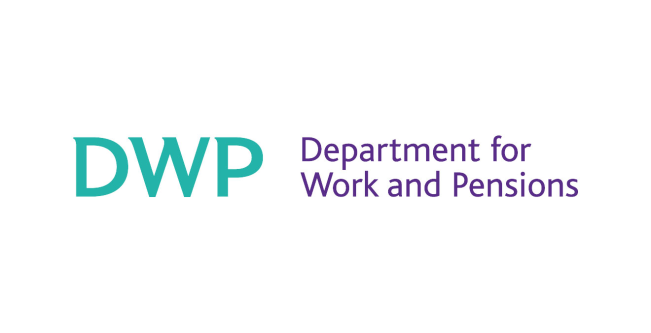 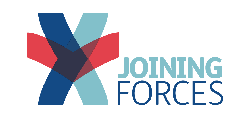 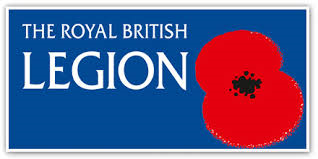 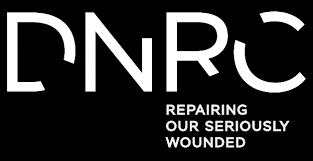 Any Questions?
Useful Websites & Sources of Information for Veteranswww.veteransgateway.org.ukwww.britishlegion.org.ukwww.ssafa.org.ukwww.combatstress.org.uk www.helpforheroes.org.uk
[Speaker Notes: Veterans Gateway is the MOD’s referral portal for all serving / veterans for sources of information.  The Gateway should be signposted to in all instances.
Tils, combat stress
Resource pack
Closing – covenant signing and photos]
Thank you